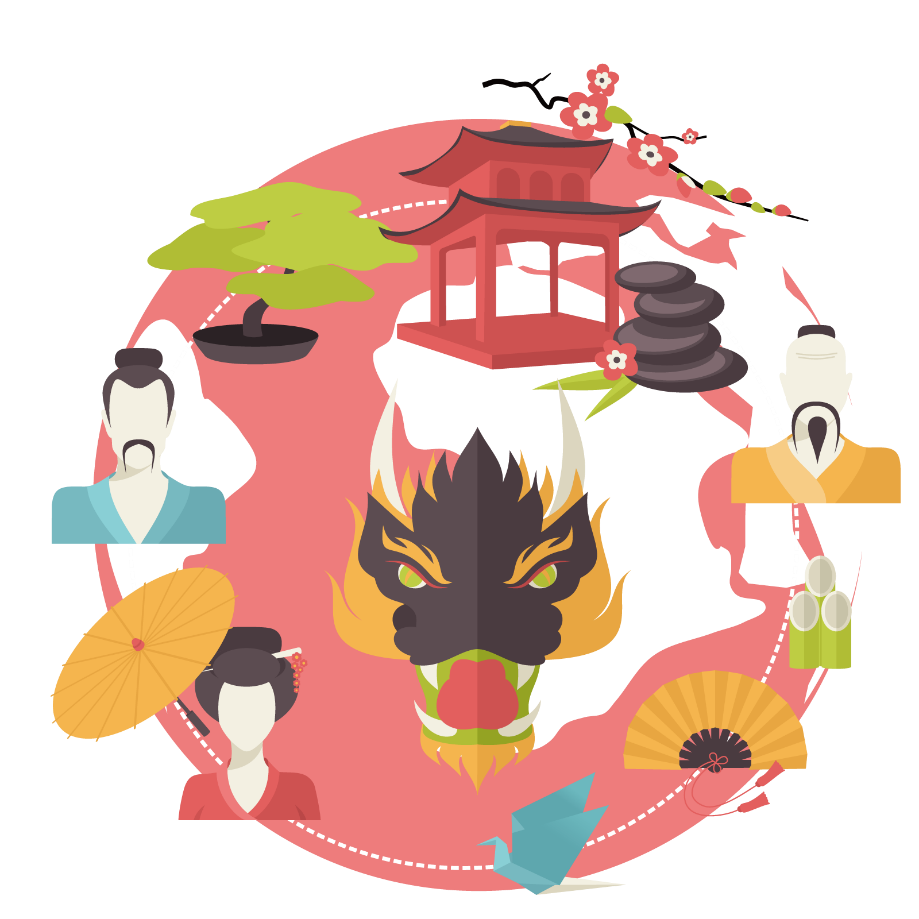 极简 · 日风
THIS IS A ART TEMPLATE , THANK YOU WATCHING THIS ONE. THANK YOU WATCHING THIS ONE.
THIS IS A ART TEMPLATE , THANK YOU. THIS IS A ART TEMPLATE , THANK YOU.
01
THIS IS A ART TEMPLATE , THANK YOU. THIS IS A ART TEMPLATE , THANK YOU.
02
目 录
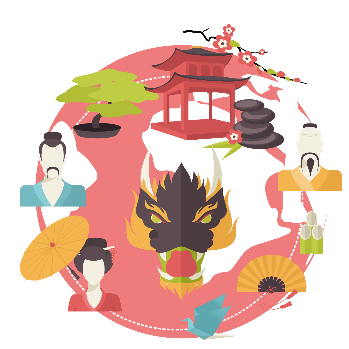 THIS IS A ART TEMPLATE , THANK YOU. THIS IS A ART TEMPLATE , THANK YOU.
03
THIS IS A ART TEMPLATE , THANK YOU. THIS IS A ART TEMPLATE , THANK YOU.
04
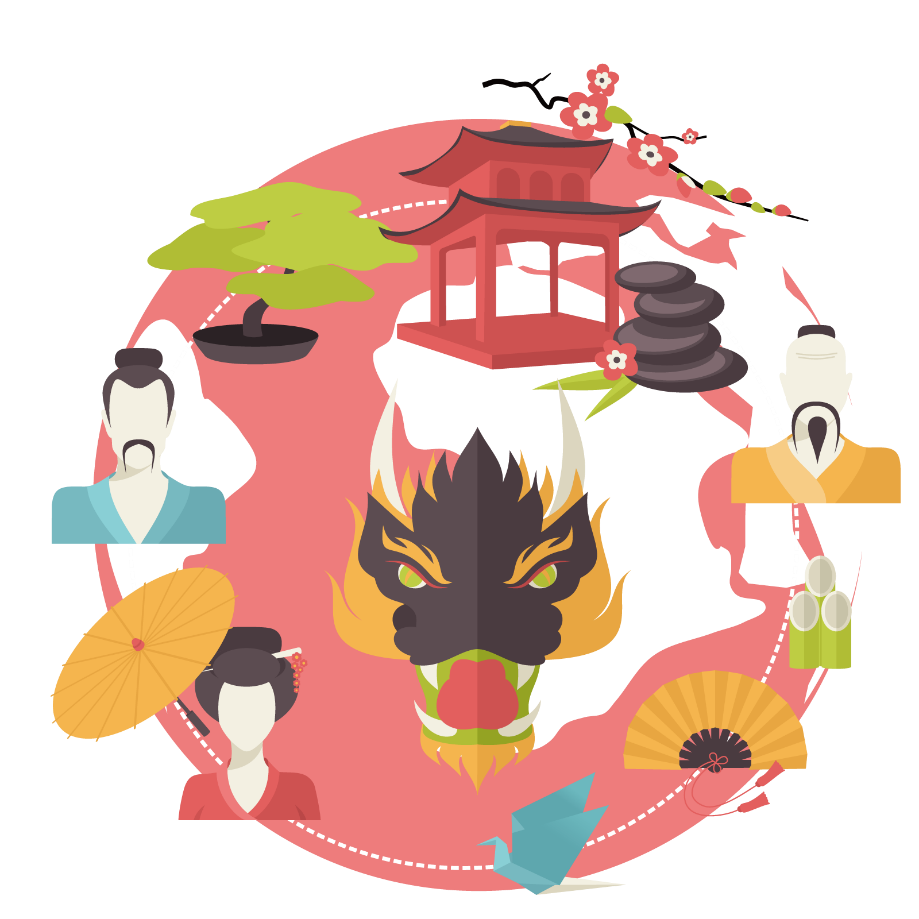 第一 部分
THIS IS A ART TEMPLATE , THANK YOU WATCHING THIS ONE. THANK YOU WATCHING THIS ONE.
Just for today I will try to live through this day only and not tackle my whole life problem at once Just for today I will try to live. through this day only and not tackle my whole life problem at once Just for today
添 加 标 题
Just for today I will try to live through this day only and not tackle my whole life problem at once Just for today I will try to live. through this day only and not tackle my whole life problem at once Just for today
添 加 标 题
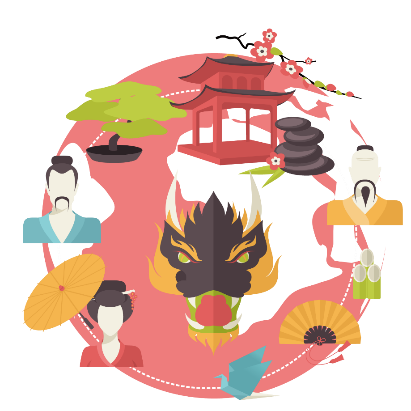 YOUR TITLE HERE
A company is an association or collection of individuals, whether natural persons, legal persons, or a
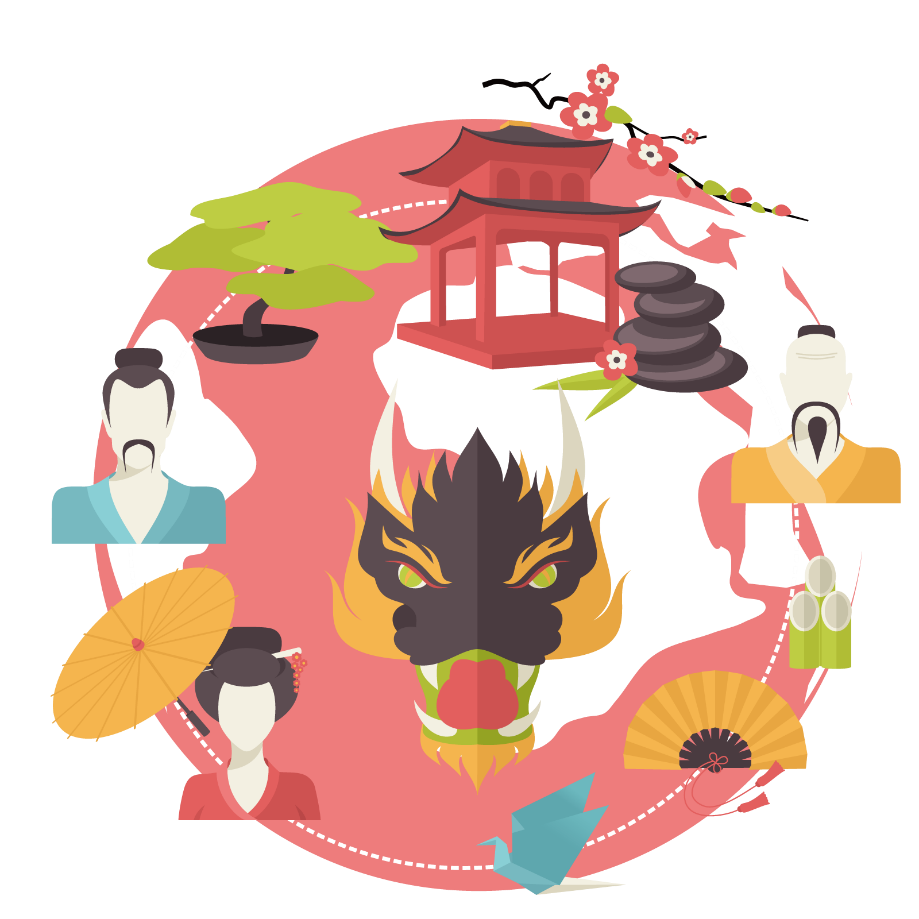 ADD YOUR TITTLE HERE
Just for today I will try to live through this day only and not tackle my whole life problem at once Just for today I will try to live. through this day only and not tackle my whole life problem at once Just for today I will try to live. through this day only and not tackle my whole life problem at once Just for today I will try to live. through this day only and not
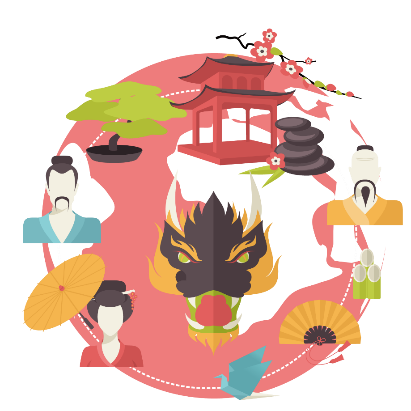 ADD YOUR TITTLE HERE
Just for today I will try to live through this day only and not tackle my whole life problem at once Just for today I will try to live. through this day only and not tackle my whole life problem at once Just for today
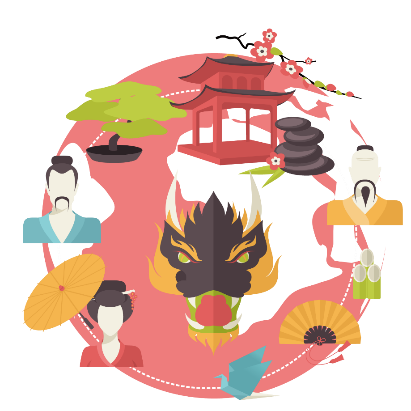 ADD YOUR TITTLE HERE
Just for today I will try to live through this day only and not tackle my whole life problem at once Just for today I will try to live. through this day only and not tackle my whole life problem at once Just for today
此处添加标题
此处添加标题
此处添加标题
Just for today I will try to live through this day only and not tackle my whole life problem at once Just for today I will try to live
Just for today I will try to live through this day only and not tackle my whole life problem at once Just for today I will try to live
Just for today I will try to live through this day only and not tackle my whole life problem at once Just for today I will try to live
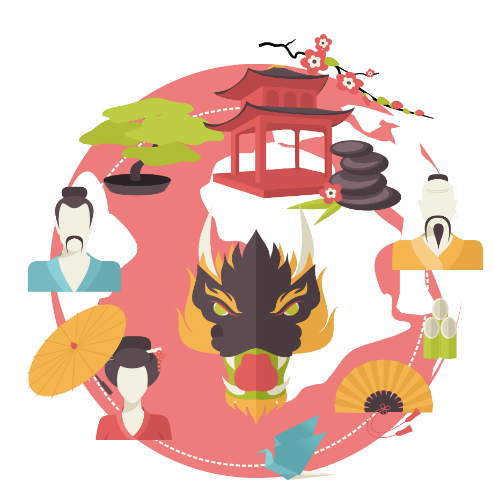 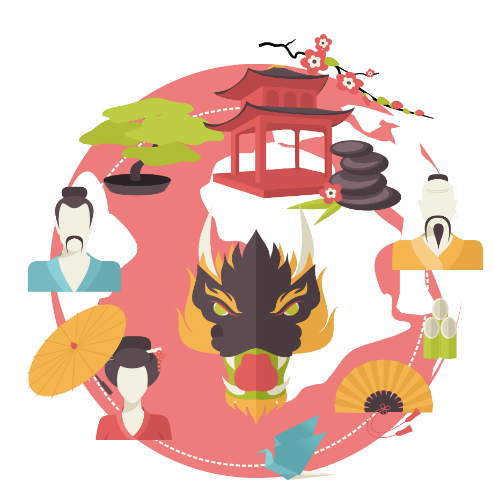 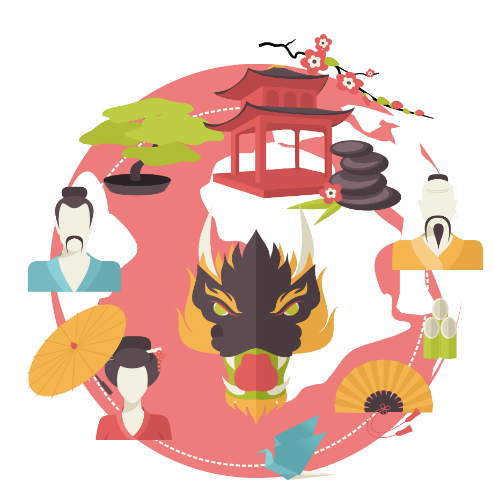 Just for today I will try to live through this day only and not tackle my whole life problem at once Just for today I will try to live. through this day only and not tackle my whole life problem at once Just for today
添 加 标 题
Just for today I will try to live through this day only and not tackle my whole life problem at once Just for today I will try to live. through this day only and not tackle my whole life problem at once Just for today
添 加 标 题
Just for today I will try to live through this day only and not tackle my whole life problem at once Just for today I will try to live. through this day only and not tackle my whole life problem at once Just for today
添 加 标 题
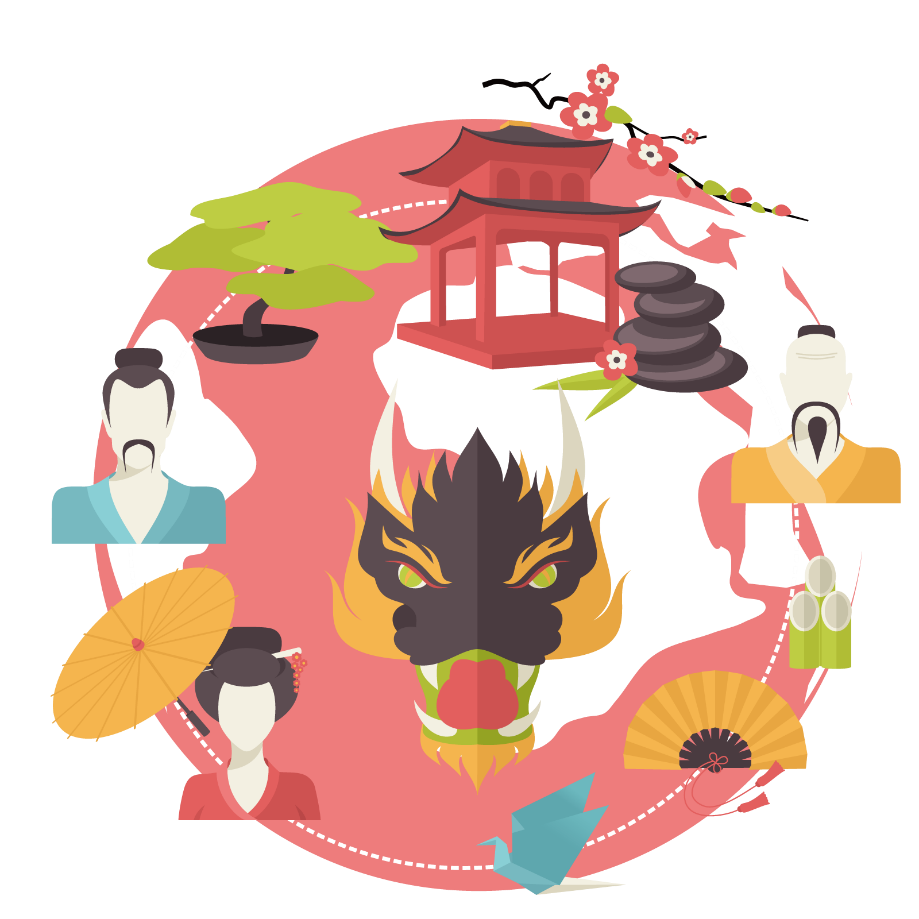 第二 部分
THIS IS A ART TEMPLATE , THANK YOU WATCHING THIS ONE. THANK YOU WATCHING THIS ONE.
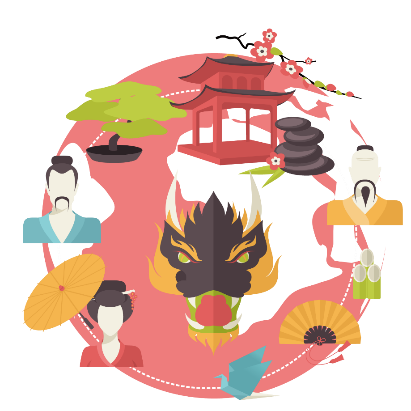 Just for today I will try to live through this day only and not tackle my whole life problem at once Just for today I will try to live. through this day only and not tackle my whole life problem at once Just for today
添 加 标 题
Just for today I will try to live through this day only and not tackle my whole life problem at once Just for today I will try to live. through this day only and not tackle my whole life problem at once Just for today
添 加 标 题
ADD YOUR TITTLE
You can click here to enter you text. You can click here to enter you text. You can
ADD YOUR TITTLE
You can click here to enter you text. You can click here to enter you text. You can
ADD YOUR TITTLE
You can click here to enter you text. You can click here to enter you text. You can
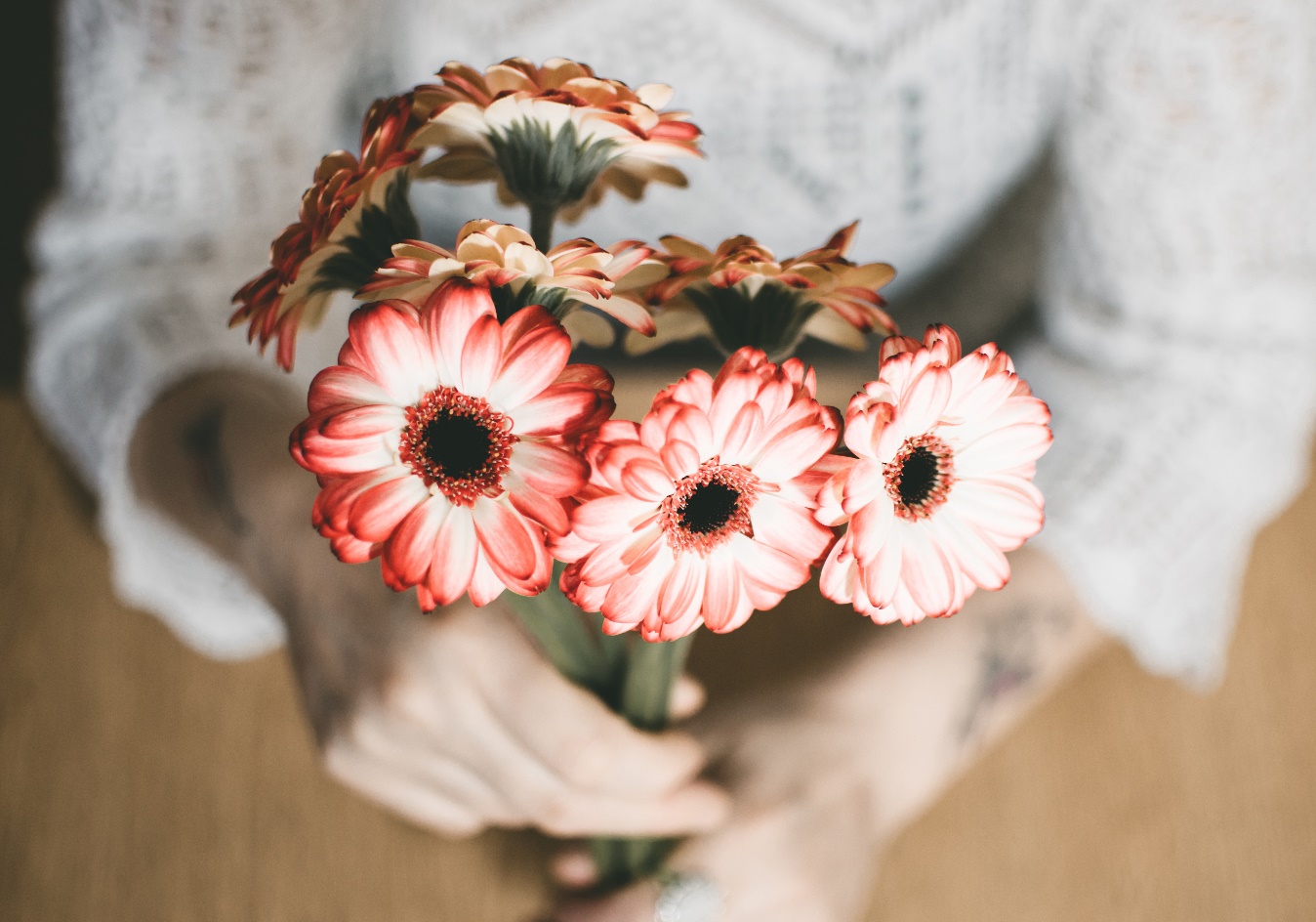 ADD YOUR TITLE
Just for today I will try to live through this day only and not tackle my whole life problem at once Just for today I will try to live. through this day only and not tackle my whole life problem at once Just for today
ADD YOUR TITLE
Just for today I will try to live through this day only and not tackle my whole life problem at once Just for today I will try to live. through this day only and not tackle my whole life problem at once Just for today
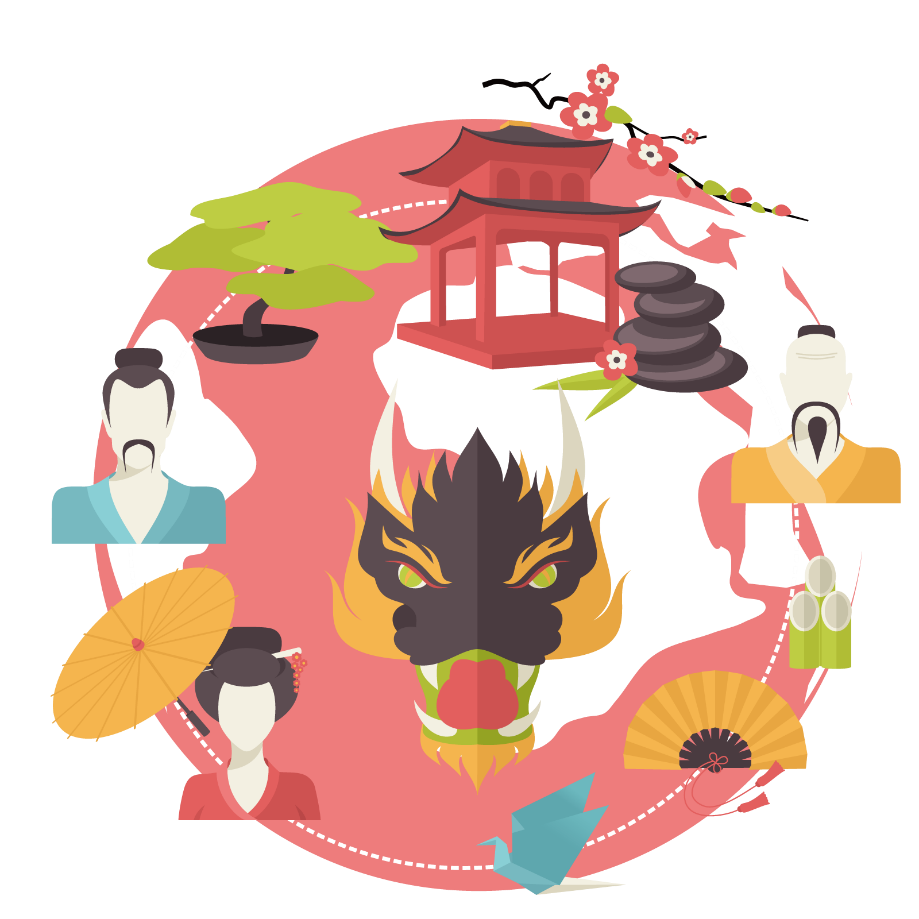 第三 部分
THIS IS A ART TEMPLATE , THANK YOU WATCHING THIS ONE. THANK YOU WATCHING THIS ONE.
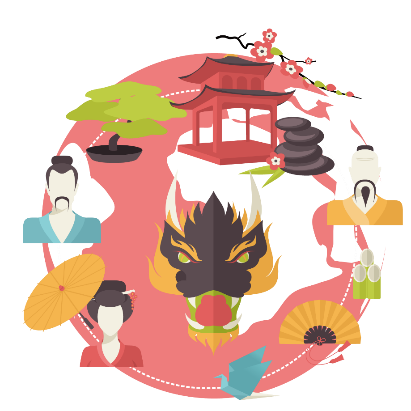 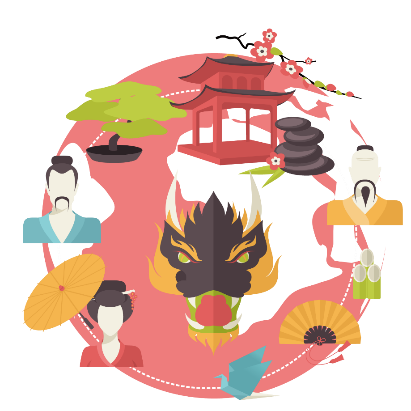 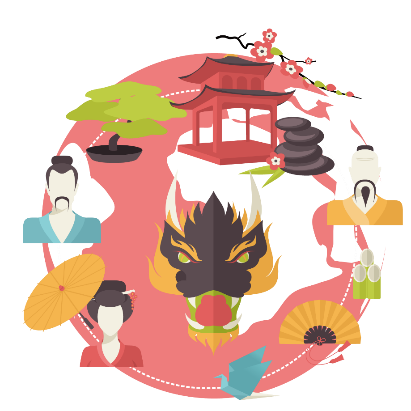 YOUR TITLE HERE
YOUR TITLE HERE
YOUR TITLE HERE
A company is an association or collection of individuals, whether natural persons, legal persons, or a
A company is an association or collection of individuals, whether natural persons, legal persons, or a
A company is an association or collection of individuals, whether natural persons, legal persons, or a
点击输入标题
点击输入标题
点击输入标题
点击输入标题
点击输入标题
点击输入标题
点击输入详细的文本内容，点击输入详细的文本内容，点击输入详细的文本内容。
点击输入详细的文本内容，点击输入详细的文本内容，点击输入详细的文本内容。
点击输入详细的文本内容，点击输入详细的文本内容，点击输入详细的文本内容。
点击输入详细的文本内容，点击输入详细的文本内容，点击输入详细的文本内容。
点击输入详细的文本内容，点击输入详细的文本内容，点击输入详细的文本内容。
点击输入详细的文本内容，点击输入详细的文本内容，点击输入详细的文本内容。
点击
输入标题
ADD YOUR TITTLE HERE
Just for today I will try to live through this day only and not tackle my whole life problem at once Just for today I will try to live. through this day only and not tackle my whole life problem at once Just for today I will try to live. through this day only and not tackle my whole life problem at once Just for today I will try to live. through this day only and not
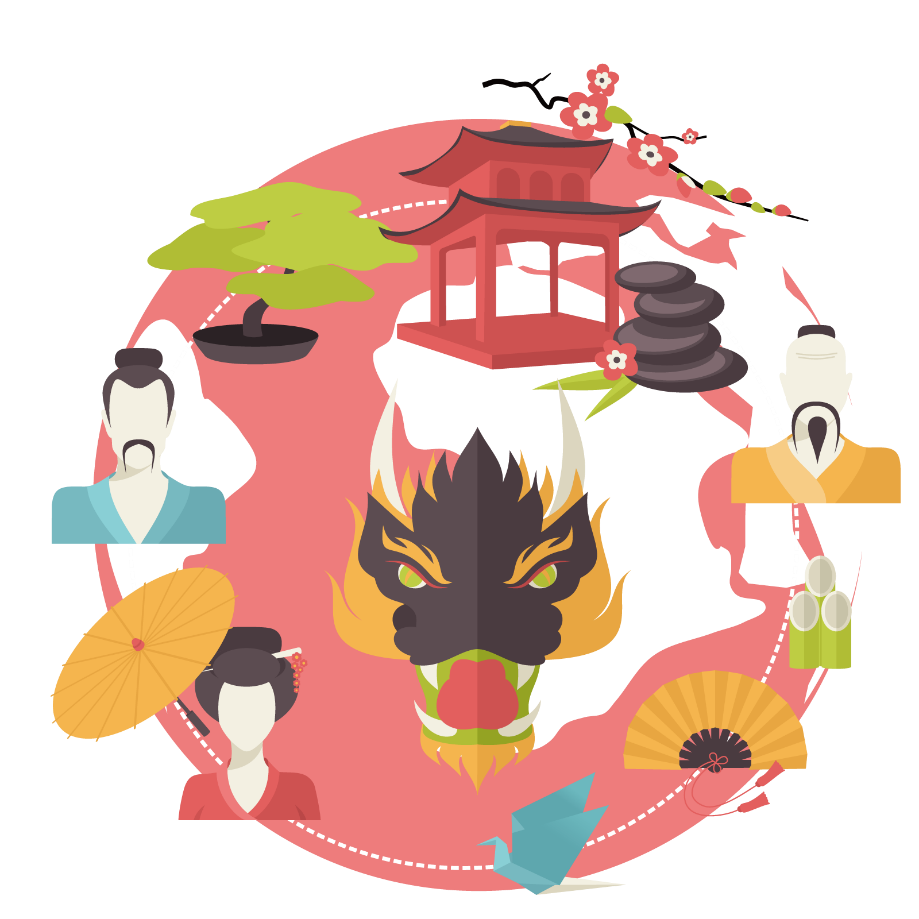 第四 部分
THIS IS A ART TEMPLATE , THANK YOU WATCHING THIS ONE. THANK YOU WATCHING THIS ONE.
80
54
61
76
percent
percent
percent
percent
Designers
Developers
Managers
SEO
Just for today I will try to live through this day only and not tackle my whole life problem at once Just for today I will try to live. through this day only and not tackle my whole life problem at once Just for today I will try to live. through this day only and not tackle my whole life problem at once Just for today I will try to live. through this day only and not
01
ADD YOUR TITLE
Just for today I will try to live through this day only and not tackle my whole life problem at once Just for today I will try to live. through this day only and not tackle my whole life problem at once Just for today
02
ADD YOUR TITLE
Just for today I will try to live through this day only and not tackle my whole life problem at once Just for today I will try to live. through this day only and not tackle my whole life problem at once Just for today
03
ADD YOUR TITLE
Just for today I will try to live through this day only and not tackle my whole life problem at once Just for today I will try to live. through this day only and not tackle my whole life problem at once Just for today
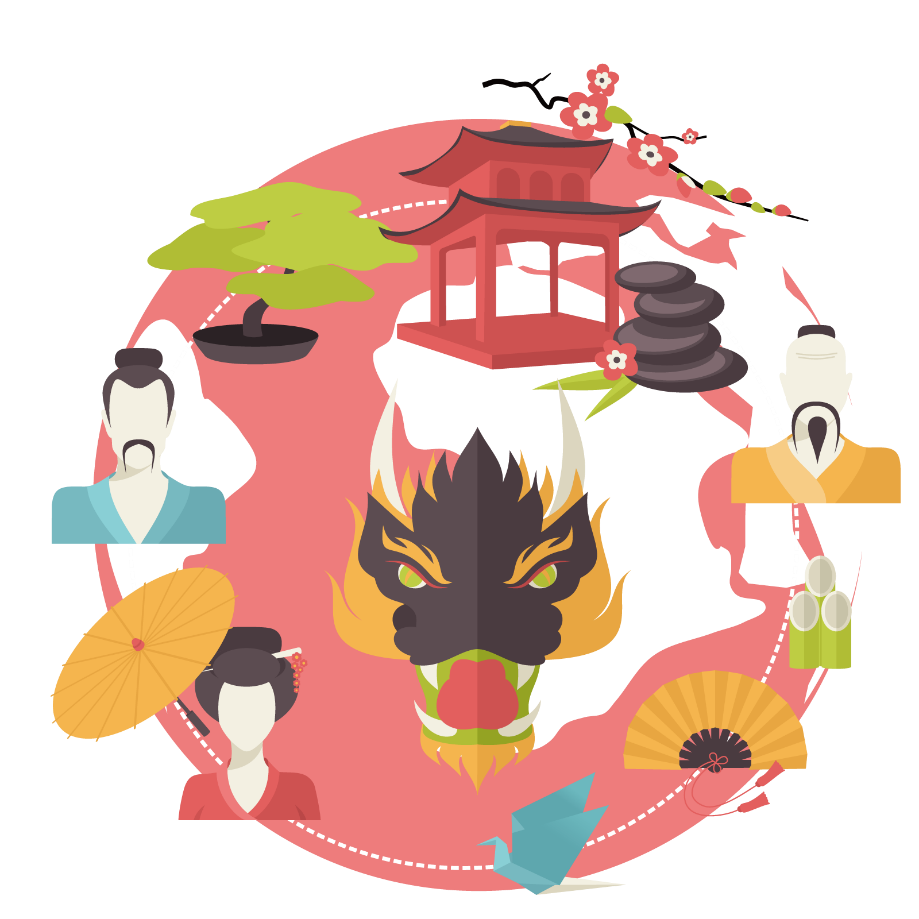 极简 · 谢谢
THIS IS A ART TEMPLATE , THANK YOU WATCHING THIS ONE. THANK YOU WATCHING THIS ONE.